وزارة التعليم العالي و البحث العلميجامعة صلاح الدين - أربيل كلية الإدارة و الاقتصاد المرحلة الثالثةقسم: المحاسبة
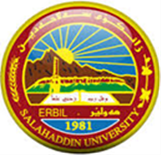 تحليل وتصميم نظم المعلومات المحاسبية
مبادئ تصميم نظم المعلومات المحاسبية 
تحليل إختياراتِ نظامِ المعلومات المحاسبية يَبْدأُ بأربعة مبادئِ عامّةِ مِنْ تصميمِ نظامِ المحاسبة وهي كالاتي :

1. مبدا منفعة التكلفة Cost – Benefit Principle

2. مبدأ الرقابة Control Principle

3. مبدأ التوافق Compatibility Principle

4. مبدأ المرونة Flexibility Principle
• مبدأ المنفعة التكلفة : وأهم مبدا في نظام المحاسبة مبد منفعة التكلفة Cost benefit Principle والذي ينص على ان المنفعة الناتجة من استعمال نظام المحاسبة تساوى او اكثر من تكلفة النظام المحاسبي .

• نظام الرقابة Control Principle ينص على ان كل برنامج محاسبي يجب ان يتوفر فيه نظام الرقابة الداخلي الذي يحمي أصول الشركة والذي يؤكد على صحة البيانات الموجودة فيه.

• نظام التوافق Compatibility Principle يجب على أن يكون تصميم نظام المحاسبة يتناغم مع طبيعة نشاط المنشاة والعنصر البشري .

• يجب أن يتوفر في نظام المحاسبة عنصر المرونة Flexibility Principle ليواكب التطورات التي ممكن أن تنشأ عن تطور المنشأة والمتغيرات التي ممكن أن تحدث.

برامج محاسبة للحاسوب Computer Software for Accounting

يستعمل غالبية المحاسبين برامج جاهزة لمساعدتهم في تنفيذ المهام الموكله لهم من أهم هذه البرامج التي تحتوي على برنامج الأستاذ العام General Ledger او أي برامج جداول Spreadsheet مثل برنامج الأكسل اللوتس .
أهمية تصميم نظم المعلومات المحاسبية
تصميم نظم المعلومات المحاسبية ذو أهمية كبيرة للشركات والمؤسسات، حيث يساهم في:
- تحسين كفاءة العمليات المحاسبية واتخاذ قرارات مالية دقيقة. 
-كما يساعد في تخزين ومعالجة البيانات المالية بشكل آمن وفعال.
-ويقدم مزايا مثل الأتمتة وتحسين سير العمل.
- يساعد نظام المعلومات المحاسبية في قياس قيمة الموارد البشرية وتقييم الأصول، مما يسهم في تحقيق كفاءة استخدام القوى العاملة المتاحة تصميم نظم المعلومات المحاسبية يعتمد على تطبيق تكنولوجيا المعلومات، مما يجعلها سلسة وسهلة الاستخدام، وتساهم في تقييم الأصول وربحية المؤسسة.
- إن النظام المحاسبي الإلكتروني يلعب دوراً هاماً في تصميم صيغ محاسبية إلكترونية وتقييم الأصول والحالة المالية للمؤسسة.
بشكل عام، يمكن القول إن تصميم نظم المعلومات المحاسبية يساهم في تحسين كفاءة العمليات المحاسبية واتخاذ قرارات مالية دقيقة، ويعتمد على تطبيق تكنولوجيا المعلومات لتحقيق ذلك
دورة تطوير حياة النظام Systems Development Life Cycle
 وهي من أقدم و أهم الطرق المنهجية لتحليل و تصميم وتطوير نظم المعلومات بوجه عام و نظم المعلومات الإدارية على وجه الخصوص. هذه الطريقة المنهجية ذات طابع هيكلي منظم يتكون من مراحل أساسية مترابطة و متكاملة و يمكن تمثيل دورة تطوير حياة النظم بالنموذج التدفقي وكما هو واضح في الشكل التالي:-
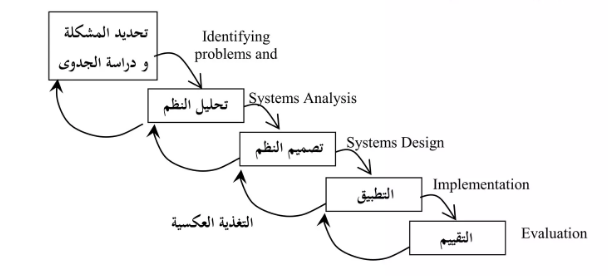 أولا: تحديد المشكلات ودراسة الجدوى
1- تحديد المشكلات Identifying Problems 
تبدأ مرحلة التحليل بتشخيص الأهداف التنظيمية وتحديد من أين تبدأ المشكلة. حيث تبدأ المشكلة عندما يظهر الفارق بين ما هو محقق وما هو مطلوب تحقيقه من النقاط الأساسية التي يمكن للمحلل أن يبحث عنها في النظام هي:-
- وجود مشكلات في نظام المعلومات الحالي تجعله غير مناسب وتستدعي تطويره أو استبداله بشكل كامل كالتكلفة العالية وبطء الإجراءات ونقص المعلومات وغيرها. 
-دراسة مدى الاستفادة من الفرص التي يتيحها استخدام تقنيات المعلومات في تحسين الأداء في المنظمة وتحقيق مزايا تنافسية تحسين النظام الحالي بهدف تحسين الأداء وزيادة الإنتاجية أو تحقيق مزايا تنافسية للمنظمة.
- ظهور احتياجات جديدة في المنظمة تتطلب تعديل في نظام المعلومات الحالي. 
-ظهور تقنيات جديدة يمكن أن تساهم في تحديث أنظمة المعلومات الحالية وتساعد في تقليل التكلفة أو تحسين مخرجات هذه الأنظمة أو توفير خدمات معلوماتية أفضل تطبيق تعليمات أو توجيهات إدارية عليا لتوفير معلومات معينة وتزويد الجهات ذات العلاقة بها.
دراسة الجدوى Feasibility Study 
تتناول دراسة الجدوى تحديد ما إذا كان لنظام المعلومات الجديد جدوى اقتصادية و تنظيمية و تقنية أم لا و يقدم فريق دراسة الجدوى توصياته للإدارة بخصوص مشروع الإستثمار في نظم المعلومات . و تهتم دراسة الجدوى بصورة استثنائية في تحديد التكاليف الإجمالية للنظام ومقارنتها بالمزايا و المنافع المنظورة و غير المنظورة في المستقبل القريب والبعيد ، أي تحديد الجدوى الاقتصادية للنظام Economic Feasibility و كما تهتم الدراسة بمعرفة الإمكانيات و القدرات التقنية التي سيوفرها النظام و درجة حاجة المنظمة لها و كذلك درجة ملائمتها مع الطاقة التشغيلية الموجودة أصلا هذا ما يعرف بالجدوى التقنية لنظام المعلومات Technical Feasibility ، أو بتعبير آخر المنافع التقنية المنظورة و المستقبلية للنظام. و تتكامل الدراسة بتحليل الجدوى التنظيمية لنظام المعلومات Organizational Feasibility من خلال معرفة درجة التوافق بين التنظيم ومستلزمات تشغيل نظام المعلومات بكفاءة وفاعلية بالإضافة الى تحليل القدرات التي يوفرها النظام الجديد للمنظمة وبما يساعدها على تحقيق الميزة التنافسية. باختصار تأخذ دراسة الجدوى ثلاثة أبعاد أساسية هي: البعد الاقتصادي لضمان أن تكون المنافع المتوقعة أكبر من التكاليف ، و البعد التنظيمي للتأكد من وجود امكانية في تشغيل النظام وفي استيعاب قدراته الكبيرة على المعالجة و انتاج المعلومات ، و الجدوى التقنية لضمان وجود تكنولوجيا معلوماتية راقية وقابلة المتطور والتحديث عند الضرورة.
يستخدم عادة مصطلح تحليل النظم كمدخل أساسي في عملية إعداد نظام المعلومات أن استخدام مصطلح التحليل يدل على تجزئة المشكلة المدروسة إلى أجزاء بسيطة يسهل فهمها وبالتالي وضع حلول لها.
تتضمن مرحلة تحليل النظم حزمة من الأنشطة المتكاملة التي تبدأ بتحليل احتياجات المستفيدين ، و تحديد أهداف النظام الجديد ومواصفاته و حدوده والقيود التي يعمل في إطارها . و ينتج عن مرحلة تحليل النظم وصف منطقي بمكونات و متطلبات النظام و هي : 
-المخرجات التي يقوم النظام بإنتاجها وتقديمها للمستفيدين في ضوء إحتياجاتهم .
- العمليات والأنشطة التي يجب أن تنفذ للحصول على المخرجات .
- مدخلات النظام الضرورية من أجل الحصول على المخرجات. .
- الموارد الضرورية لعمل النظام. . الإجراءات وقواعد عمل النظام. 
باختصار يجري في مرحلة تحليل النظم تحديد مواصفات النظام من حيث مكوناته المادية ( الملموسة ) و مكوناته البرمجية (غير الملموسة ) و أن الخطوة الحيوية في هذه المرحلة هو اختيار المنهجية المناسبة لتحليل احتياجات المستفيدين من المعلومات و من بين الأنشطة التي تتكون منها مرحلة تحليل النظم تذكر ما يلي :
ثانيا: تحليل النظم
ثالثا:مرحلة تصميم النظام Systems Design  
تهتم عملية التحليل بدراسة تركيب النظام ومكوناته وطريقة عملها والعلاقات فيما بينها من اجل الوصول الى تحديد دقيق للمشكلات التي تواجه النظام وايجاد افضل الحلول لها، وتعد مخرجات هذه العملية بمثابة مدخلات لعملية لاحقة هي عملية التصميم Design الذي يعني تشكيل ترتيب الاجزاء والمكونات والنظم الفرعيه لاي نظام في كل واحد حاسوبي ومتكامل بمواصفات معينة لتحقيق الاهداف المطلوبة من النظام في تلبية احتياجات المستخدم باستخدام النماذج Models والبرمجيات Software وعتاد التكنلوجي Hard Ware لاستكمال صورة النظام النهائية، وتنطلق عملية التصميم بعد استكمال النموذج المنطقي والمادي الأمثل للنظام والذي تم التوصيل اليه من مرحلة  تحليل
ومن اهم عمليات التصميم التي يتطلبها النظام :
1- تصميم العام
-تصميم نموذج منطقي لنظام جديد.
-تصميم نموذج المادي للنظام الجديد.
2- تصميم التفصيلي 
-تصميم المخرجات
- تصميم التقارير
- تصميم المدخلات
-تصميم شاشات الادخال.
رابعا :مرحلة التطبيق Implementation   
تضم مرحلة التطبيق(التنفيذ) حزمة من الأنشطة الفرعية المتكاملة التي تبدأ بنشاط وضع خطة التطبيق و تدريب المستفيدين والعاملين في نظام المعلومات الى استكمال أنشطة البرمجة و نصب الأجهزة و شبكة الحاسوب و تحميل البرامج وتشغيل النظام. فضلا عن ذلك، تتضمن مرحلة التطبيق الأنشطة الخاصة بإعداد الإجراءات التفصيلية و تصميم دليل شامل لها و استكمال اجراءات التغيير الضرورية لعمل نظام المعلومات الجديد بالإضافة الى ماتقدم، تتضمن مرحلة التطبيق اختبار نظام المعلومات الجديد . يتصل نشاط الاختبار Testing بسلسلة من أنشطة فحص وقياس جودة أداء نظام المعلومات الذي يوضع موضع التنفيذ التشغيل التجريبي لمعرفة مستوى استجابته لحاجات المستفيدين و يمتد نشاط الإختبار إلى فحص و اختبار نظام المعلومات من خلال أربعة مستويات هي :
- اختبار المكونات Components 
- اختبار الوظائف Functions  
-اختبار النظم الفرعية Subsystems 
- و اختبار الأداء الكلي للنظام
خامسا:  مرحلة التقييم Evaluation  
تعتبر مرحلة التقييم قاعدة انطلاق نظام المعلومات للعمل في المنظمة وفق الأهداف المنشودة منذ بداية دورة حياة تطوير النظم . و في هذه المرحلة تحديدا تنتقل مسئولية إدارة النظام من فريق التطوير أو من إدارة المشروع الى إدارة النظام التي سوف تتولى بصورة مباشرة مهام التشغيل النهائي و التقييم. التشغيل النهائي يبدأ بعد أن تستكمل كل أنشطة تحليل و تصمیم و تحویل و اختبار نظام المعلومات الجديد . أما فيما يخص تقييم نظام المعلومات الجديد ففي الواقع توجد أساليب عديدة لتقييم نظم المعلومات بعضها مفيد لأغراض التقييم المباشر والبعض الآخر مفيد لتقييم النظام على المدى الطويل. هذه المراحل الأساسية لدورة تطوير حياة النظم تمثل خارطة طريق لتحليل و تصميم و تشغيل نظم المعلومات،و بالتالي من غير الممكن تجاوز هذه المنهجية حتى و لو استخدمنا مداخل حديثة أخرى لتطوير وبناء نظم المعلومات.
وأخيرا المصمم يقدم تقرير للإدارة بعد الانتهاء من الخطوات السابقة التي تم ذكرها ، تكون مهمة مصمم النظام قد انتهت وعليه أن يقدم تقريراً نهائياً لعملية الإدارة، حيث يتضمن هذا التقرير - في الغالب - ملخصاً بالآتي:
 -استعراضاً للعمل الذي قام به المصمم. 
-دليلاً مفصلاً بالإجراءات المحاسبية الجديدة التي سوف تستخدم.
 - قائمة بنماذج المستندات والدفاتر والتقارير والقوائم المالية التي يقتضي استخدامها وفقا للنظام الجديد.
أهم المستويات التي يتعلق بها نظام المعلومات المحاسبية
نظام المعلومات المحاسبية (نظام المعلومات المالية والمحاسبية) هو نظام تخزين وتحليل البيانات المالية والمحاسبية للمؤسسات. يقوم بتجميع البيانات وتحليلها وإنتاج المعلومات المحاسبية الضرورية. هذا النظام يعتمد على تكنولوجيا الحاسب الآلي ويتمتع بمستويات عالية في تنظيم وإيصال المعلومات.
من أهم المستويات التي يتعلق بها نظام المعلومات المحاسبية:
تحليل وتطوير النظام: تتمتع بتقديم تقييم شامل للنظام المحاسبي للشركة وتحليل وتطوير للتحسين كفاءة الإدارة المالية والمحاسبية.
تنظيم المعلومات: يتمتع بهياكل تنظيمية تتوافق مع معايير الحوكمة والرقابة الداخلية.
تحقيق الأهمية: يعتمد على الخصائص المتعلقة بالمعلومات وخصائص أخرى تتعلق بالمستخدمين.
تحليل وتطوير العمليات المحاسبية: يساعد الشركة على الالامتثال للقوانين وتحقيق تسجيل محاسبي دقيق.
نظام المعلومات المحاسبية يساعد في تحسين كفاءة الإدارة مالية والمحاسبية وتقديم المعلومات الضرورية للمستفيدين. تتمتع بمستويات عالية في تنظيم وإيصال المعلومات وتحليلها باستخدام التكنولوجيا الحاسب الآلي.
تحليل نظام المعلومات المحاسبية يتم من خلال الخطوات التالية:

1- جمع المعلومات اللازمة عن النظام المحاسبي ومحتوياته ووظائفه.

2- تقييم النظام المحاسبي ومدى تلبيته لاحتياجات الشركة ومطالب المسؤولين.

3- تحليل مدى فعالية وكفاءة النظام المحاسبي في جمع وتنظيم وتصنيف وتحليل البيانات المالية.

4- تحليل مدى دقة وموثوقية المعلومات التي ينتجها النظام المحاسبي.

5- تحديد المشكلات الموجودة في النظام المحاسبي وتقديم الحلول لحل هذه المشكلات.

6- تحليل مدى توافر التقارير والمعلومات المحاسبية اللازمة لاتخاذ القرارات الاستراتيجية.

7- تحليل مدى اتساق النظام المحاسبي مع المعايير المحاسبية والضوابط المالية والقوانين المحلية والدولية.
مثال عملي على مخطط حالة الاستخدام use case diagram
قسم المخازن يقوم الموظف في قسم المخازن بتسجيل بيانات الأدوية الموجودة في المخزن في السجل الخاص بالمخزن، ويعمل بشكل دوري على فحص صلاحية الأدوية واتلاف الأدوية منتهية الصلاحية بالإضافة إلى ذلك يقوم باستقبال طلبات صرف الأدوية الخاصة بالصيدليات من قسم المبيعات وتجهيزها وتحميل كمية الأدوية في سجل المخزن وفي حالة وجود أدوية شارفت على الانتهاء أو أدوية غير موجودة في المحزن يقوم موظف المخزن بإرسال طلب شراء القسم المشتريات لشراء الأدوية يقوم باستقبال الأدوية الواردة من القسم المشتريات وتسجيل بيانات الأدوية في سجل المخزن وترتيبها حسب أماكنها المخصصة يقوم باستقبال الأدوية المرجعة من قسم المبيعات واعادتها في المخزن مع تعديل كمية الدواء المرجع في السجل الخاص بالمخزن